Internationalisation Fund
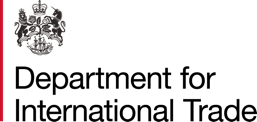 Our goal
The Internationalisation Fund programme assists SMEs to improve international trade performance
Supporting 7,600+ SMEs with:
High international growth potential
Products/services for new international markets
Management that see export as growth path
£500k+ sales/turnover, however all SMEs with high international growth potential are eligible
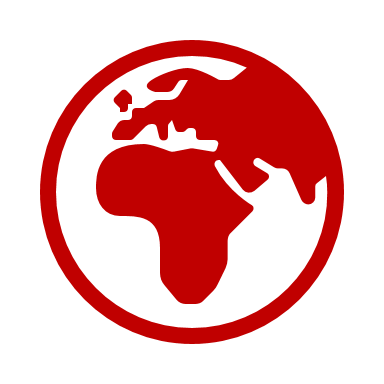 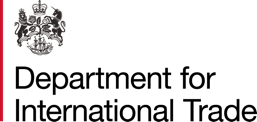 Helping SMEs overcome export barriers
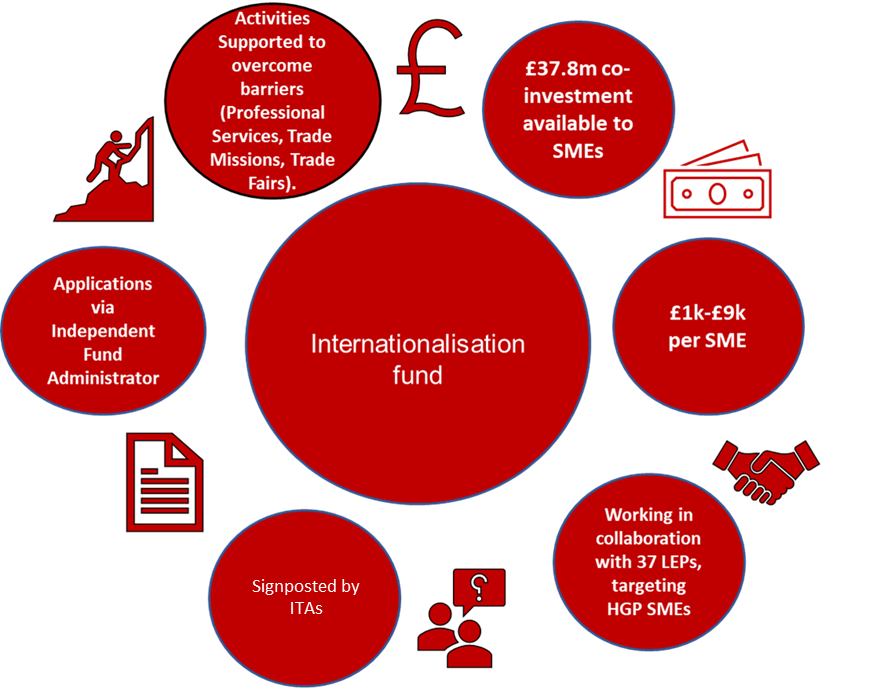 European Regional Development Fund (ERDF) supported scheme 
£37.8m co-investment to over 7,600 SMEs (£1k - £9k) 
International Trade Advisors are gatekeepers to the Fund: they signpost suitable businesses and help them apply 
Applications handled by an Independent Fund Administrator (Capita)
In collaboration with 37 Local Enterprise Partnerships across England
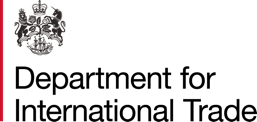 What funding is available?
SMEs will access funding via the ITA Service.
The programme will offer co-investment to SMEs between £1k and £9k
SME projects normally between £2k and £18k
Technically no upper limit on SME expenditure
Grant beneficiaries can receive up to:
50% in More Developed areas
60% in Transition areas
Open to SME applications 14 December 2020 until early 2023
Applications in some LEP areas will close earlier if funding is used up
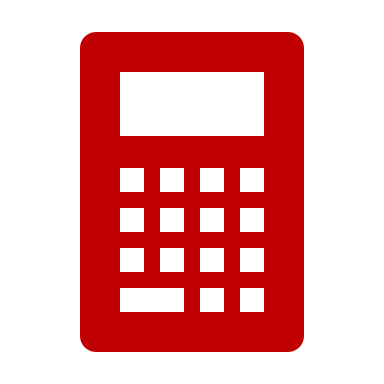 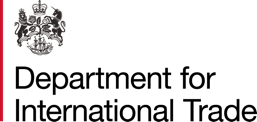 How can funding be used?
Eligible expenditure: Advice from third party private sector experts to help SMEs prepare for international trade, which may include:
Market research
Market selection and entry advice, 
Advice on Intellectual Property Rights, 
Cross cultural negotiation support and standards
Translation and cultural advice 
International trade legal advice 
PR support 
International social media and search engine optimisation
International marketing 
Routes to market/agency advice, 
Overseas business environment and due diligence
SME participation in Trade Fairs, Trade Missions and independent market development visits may also be eligible
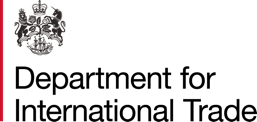 What is ineligible?
Ineligible Sectors
Steel (primary production)
Coal (primary production)
Shipbuilding
Synthetic fibres
Transport and related infrastructure
Energy generation, distribution & infrastructure
Primary Agricultural Production
Financial and insurance institutions
Schools/school age educational establishments
Nuclear
Airport Infrastructure
Fisheries
Aquaculture
Tobacco
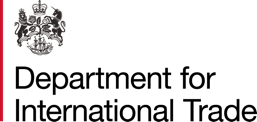 What is ineligible?
Ineligible Companies
Likely to transfer operations overseas
With products that could cause offence or embarrassment 
Offering illegal products
Breaching export controls 
Not meeting SME definition (<250 staff, <€50m t/o, <€43m balance sheet)
Outside participating LEP areas with remaining funding
Ineligible Expenditure
Production/operational costs
Direct subsidies
Routine expenditure
Capital expenditure
Salary/employment costs
Purchase of assets
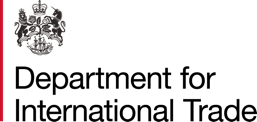 What is ineligible?
Ineligible Activities
DIT’s OMIS Service
Transport and logistics
Packaging production
Export insurance
Export documentation services
Sales agent’s commission
Export training leading to qualifications
Warehousing
Assets such as Intellectual Property
Standards or accreditations
eCommerce platform registration fees
Production of sales collateral